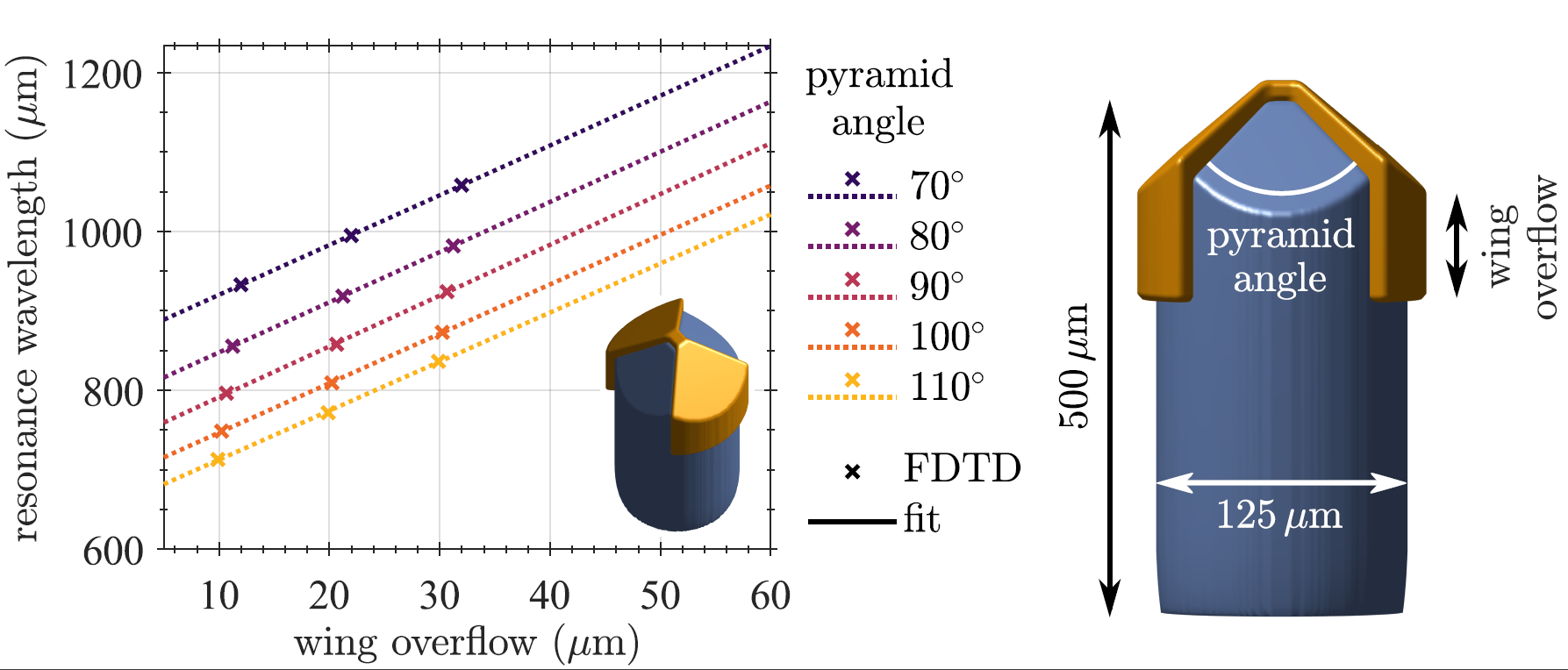 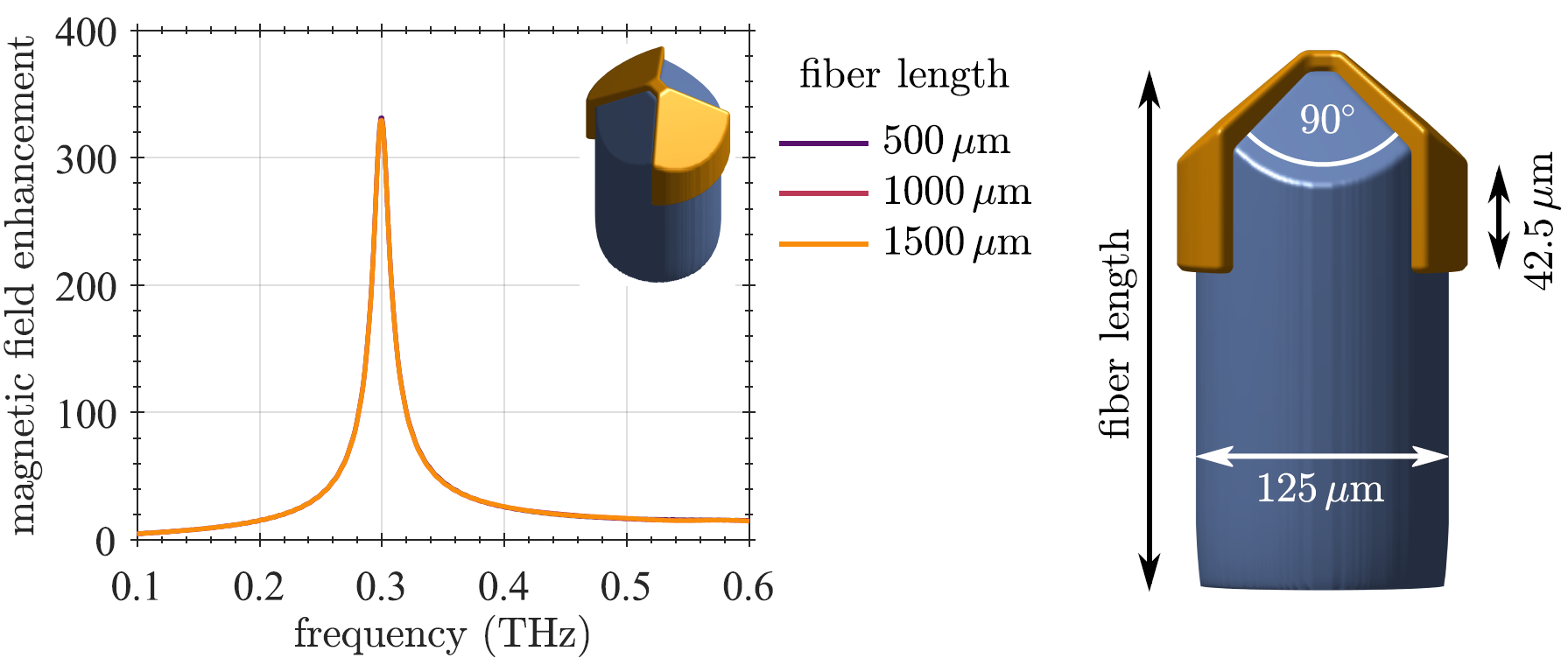 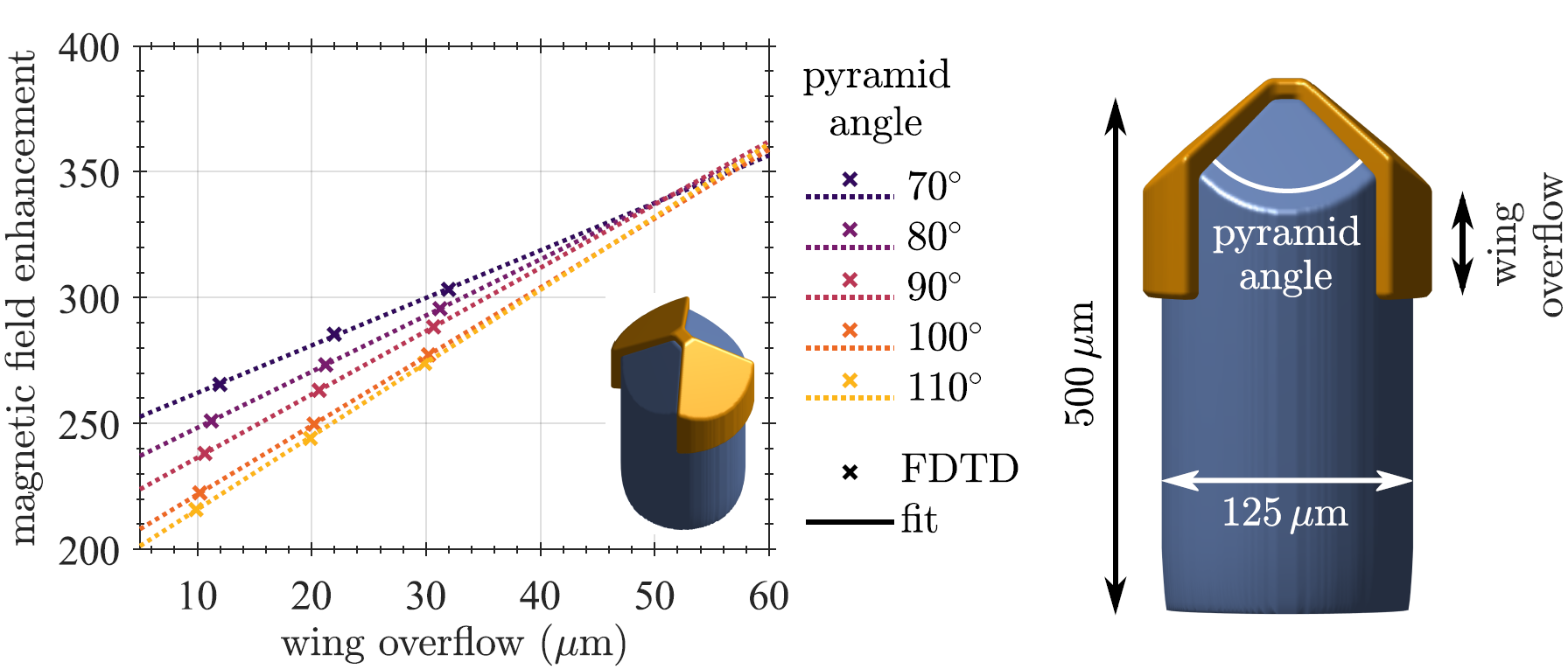 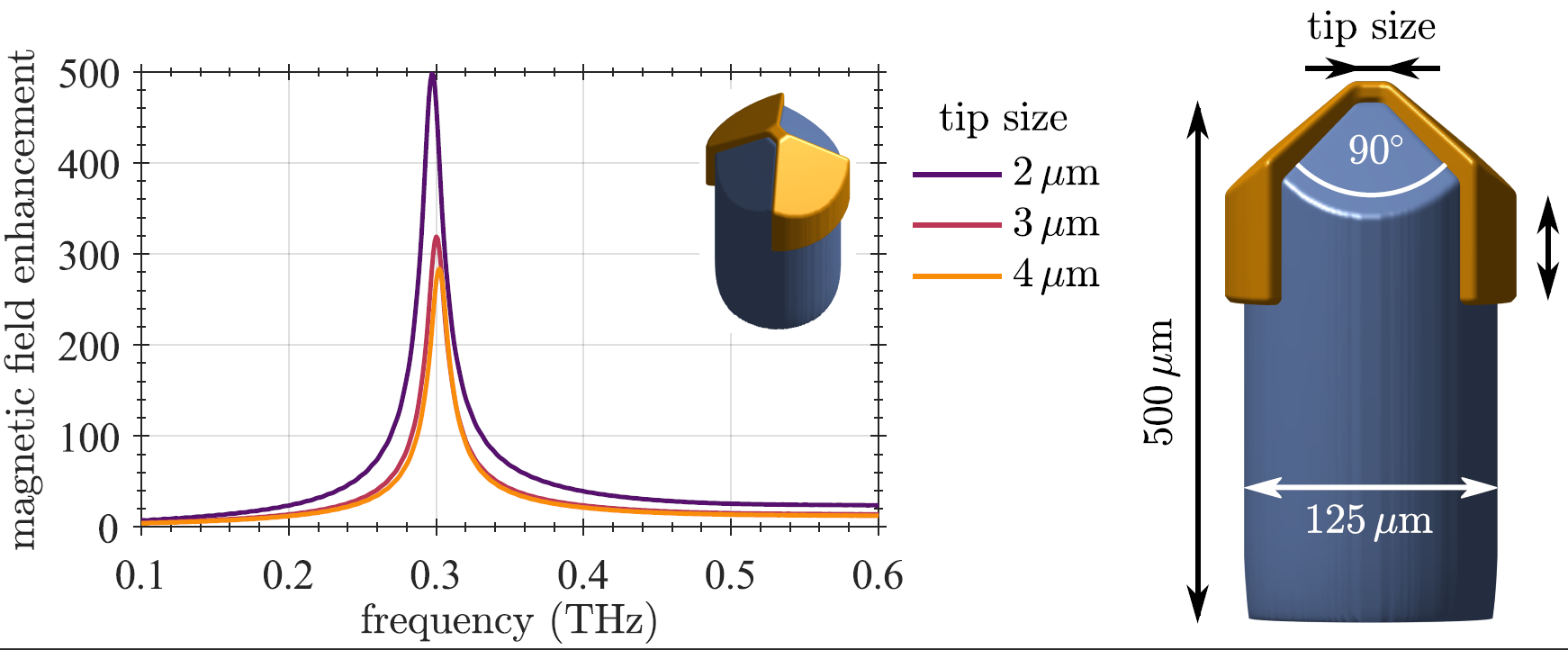 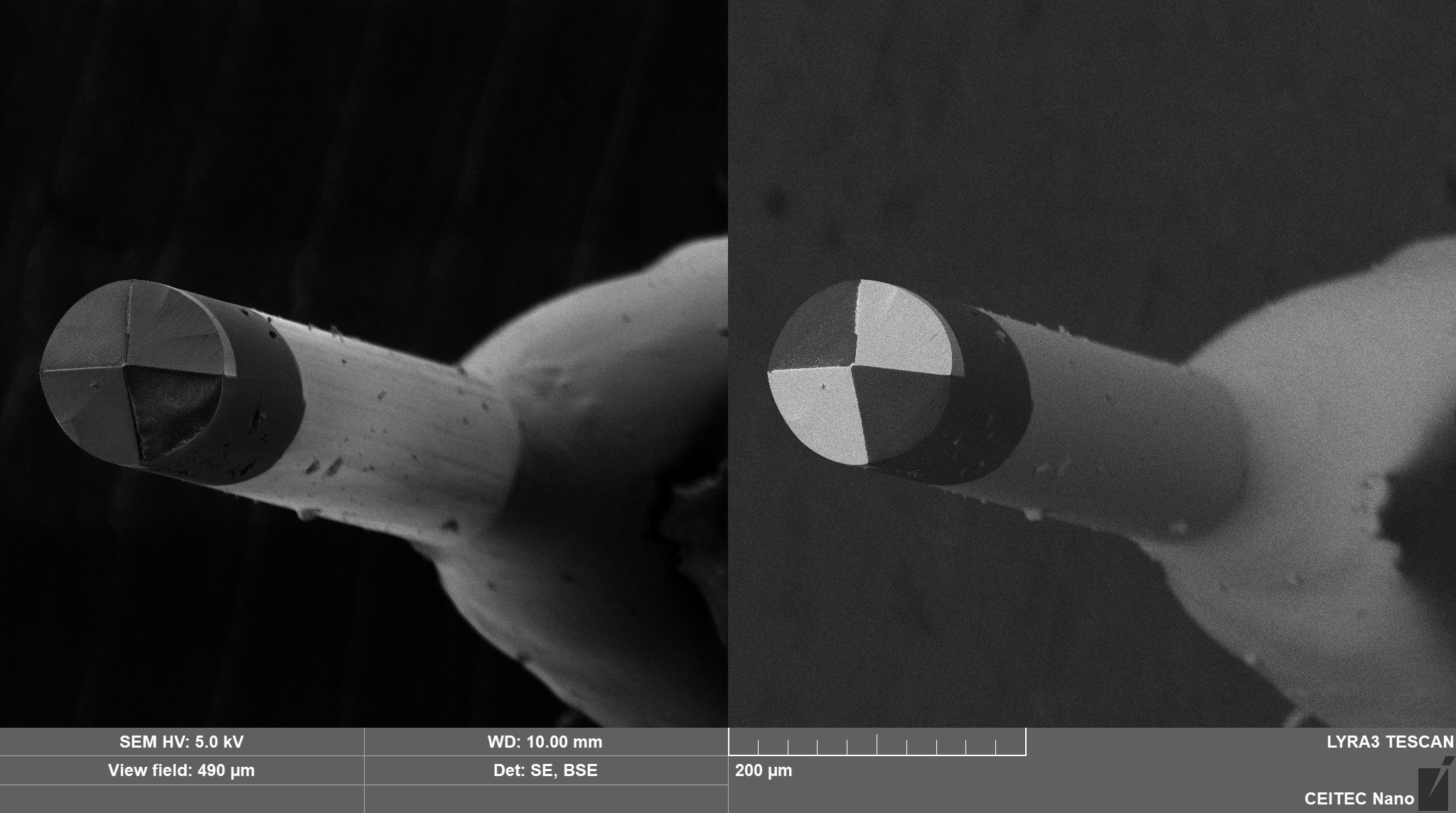 SNOM probe A
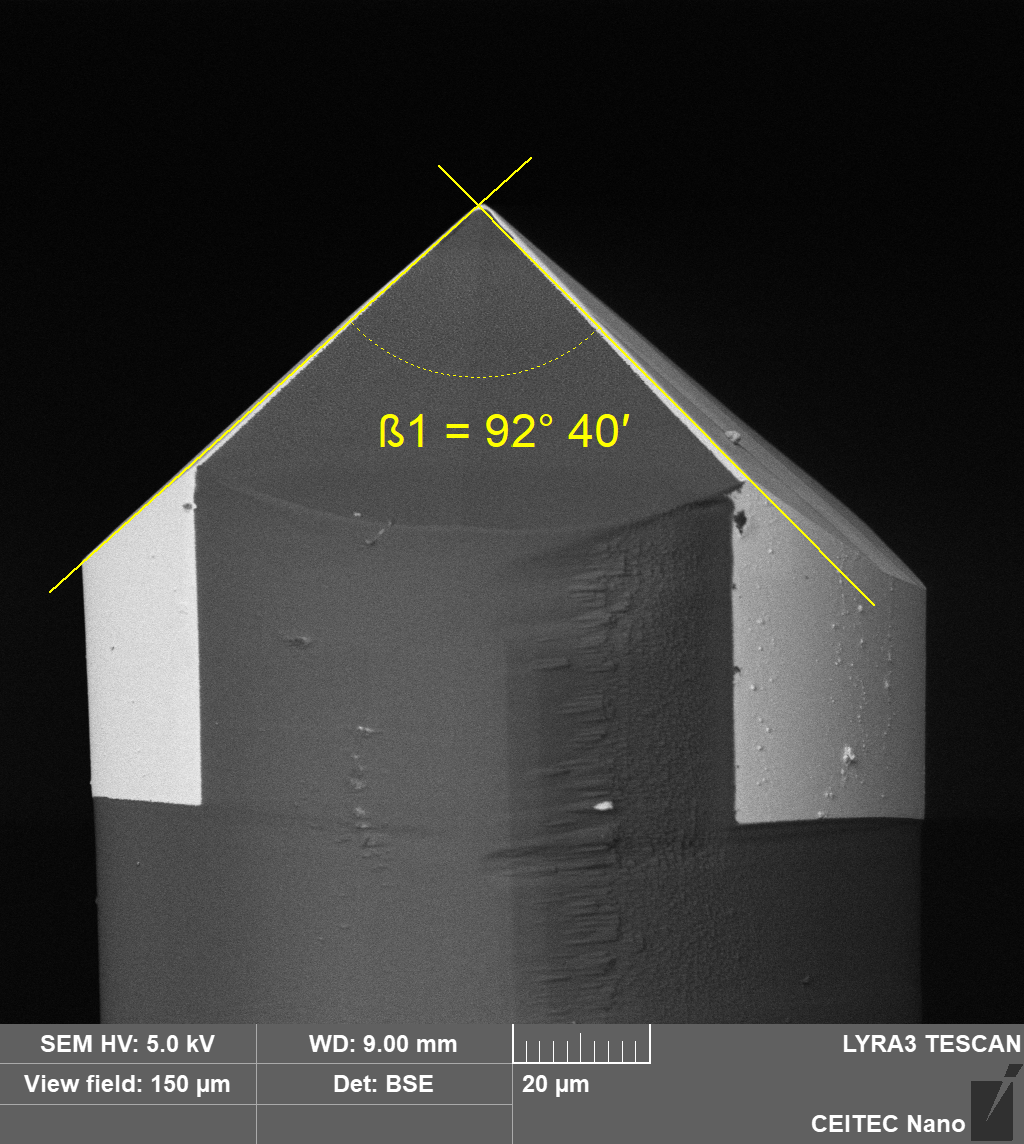 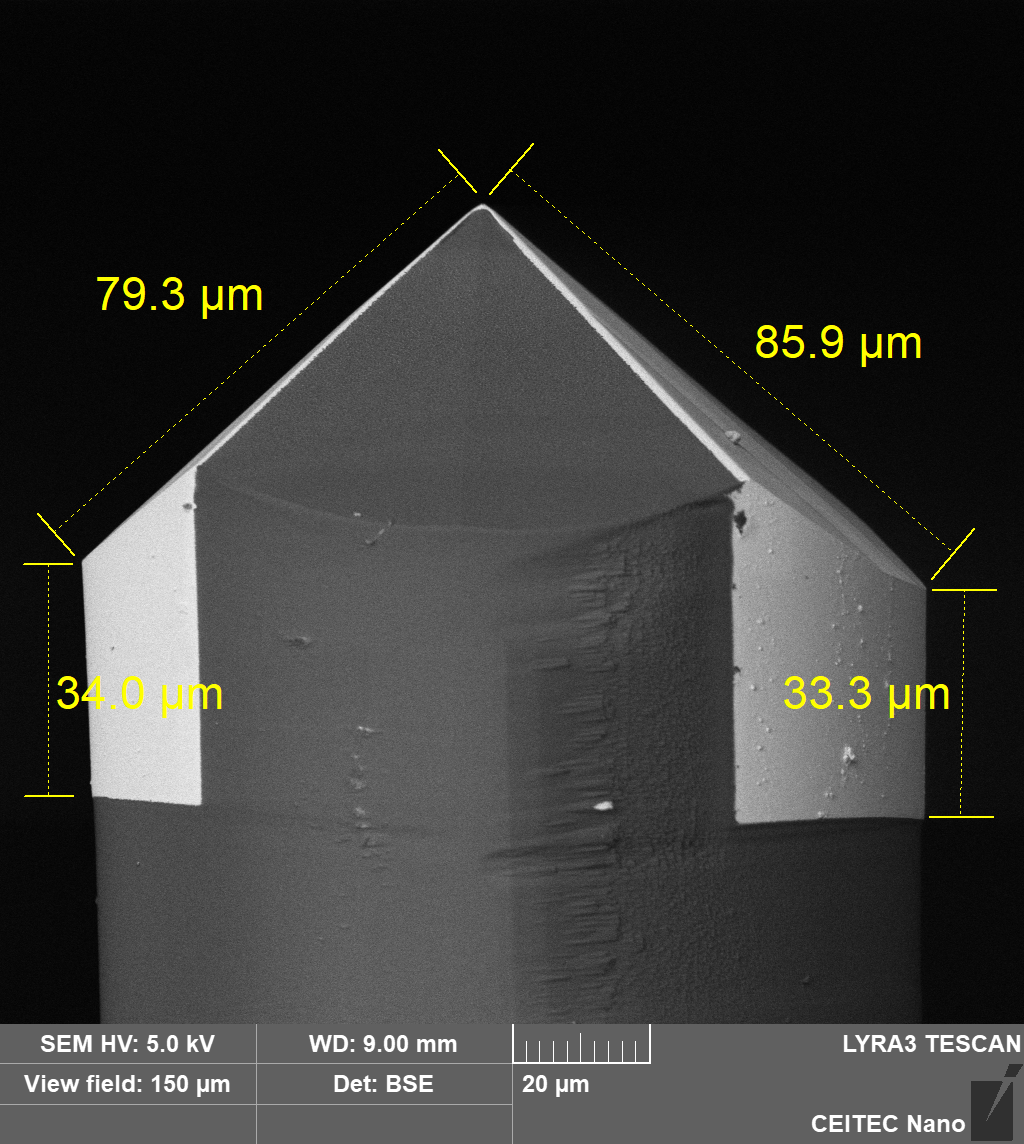 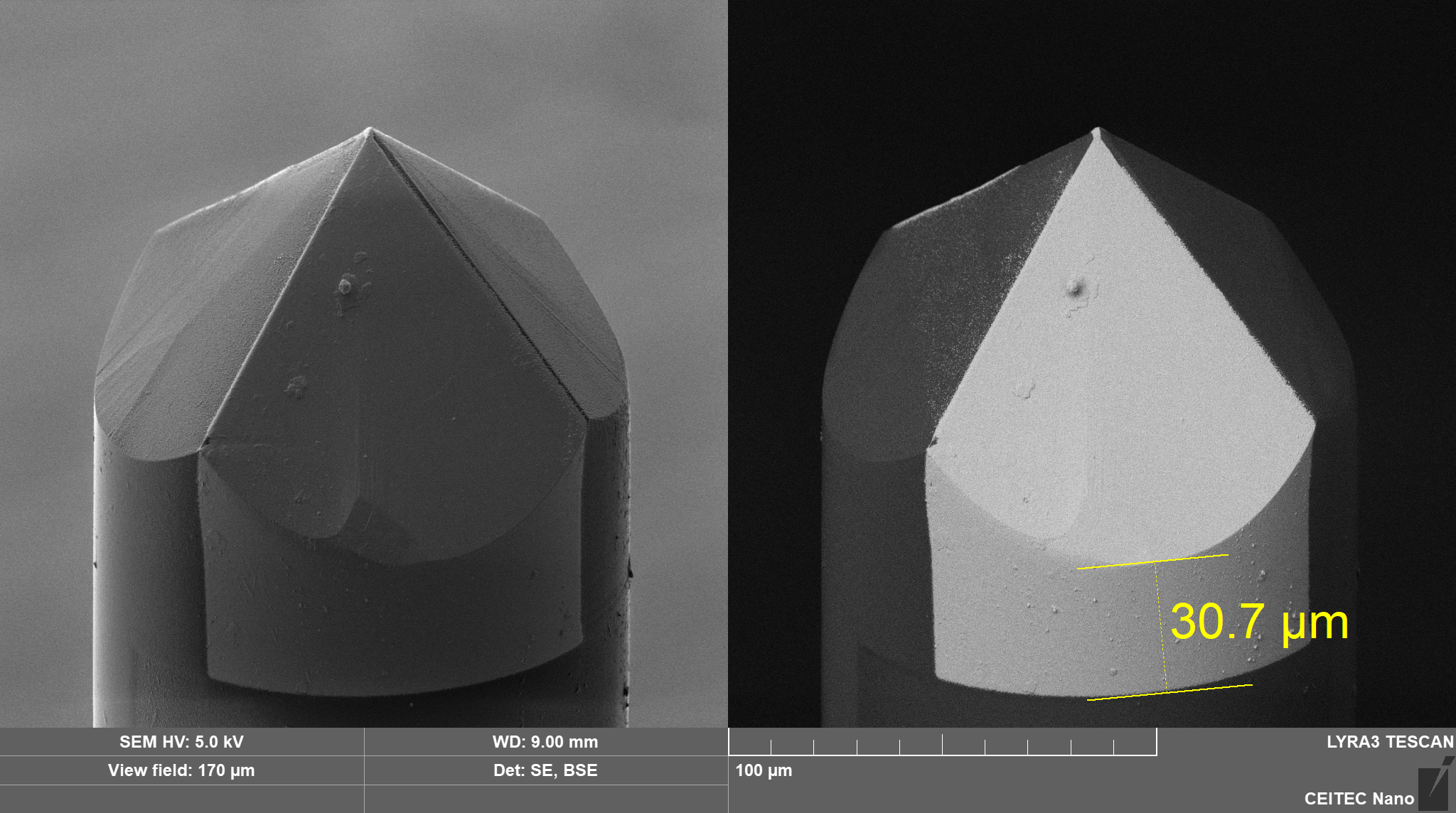 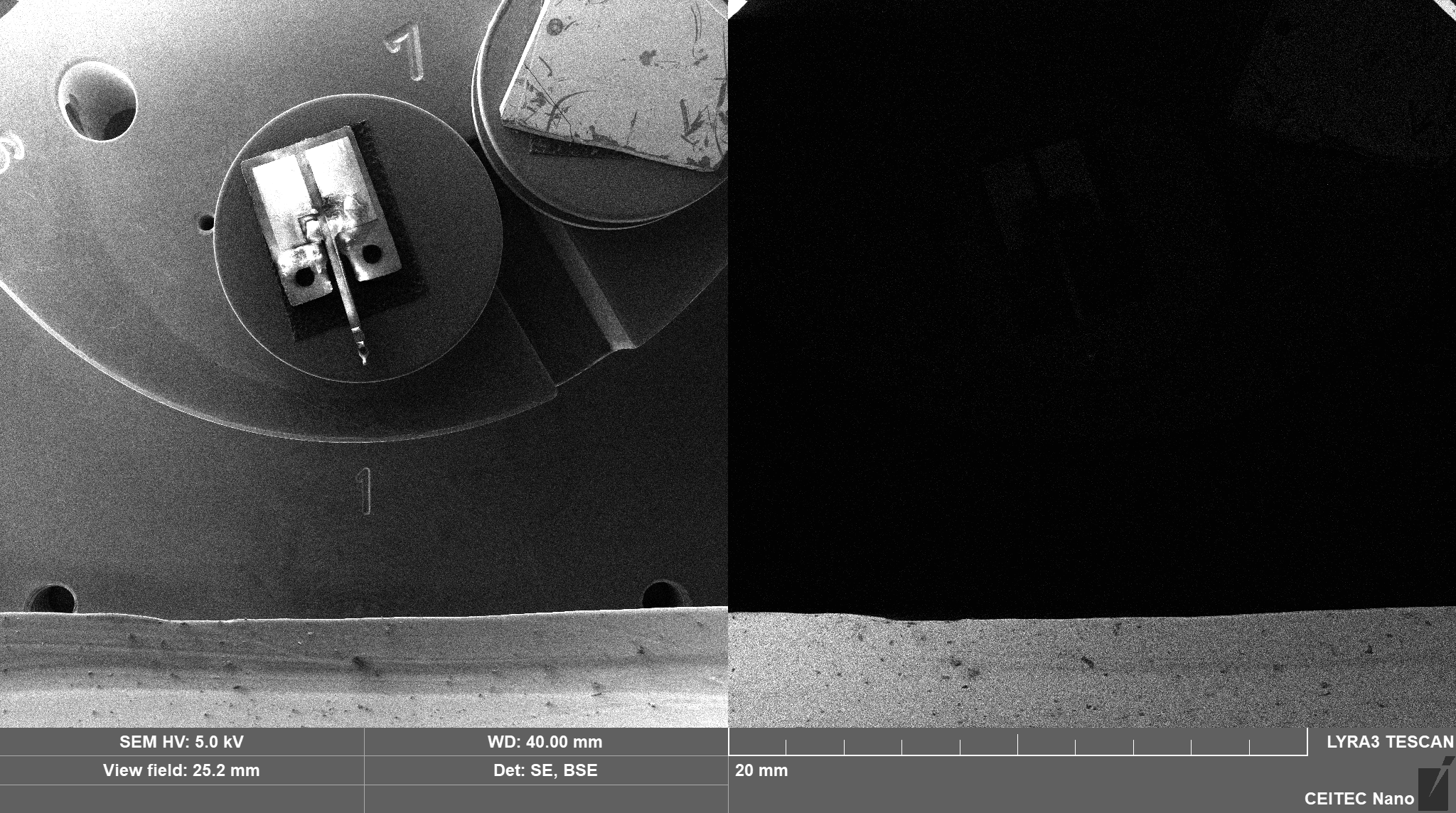 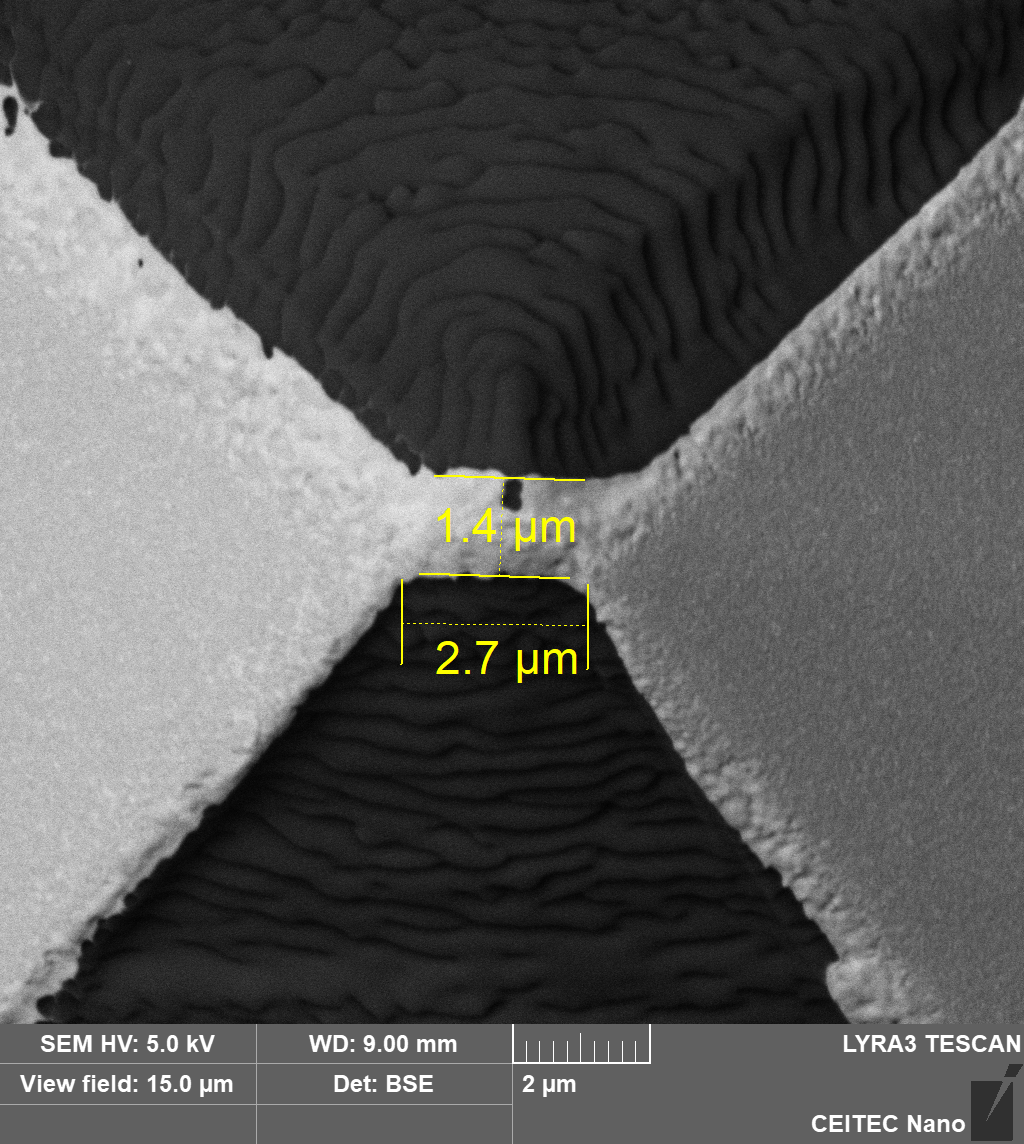 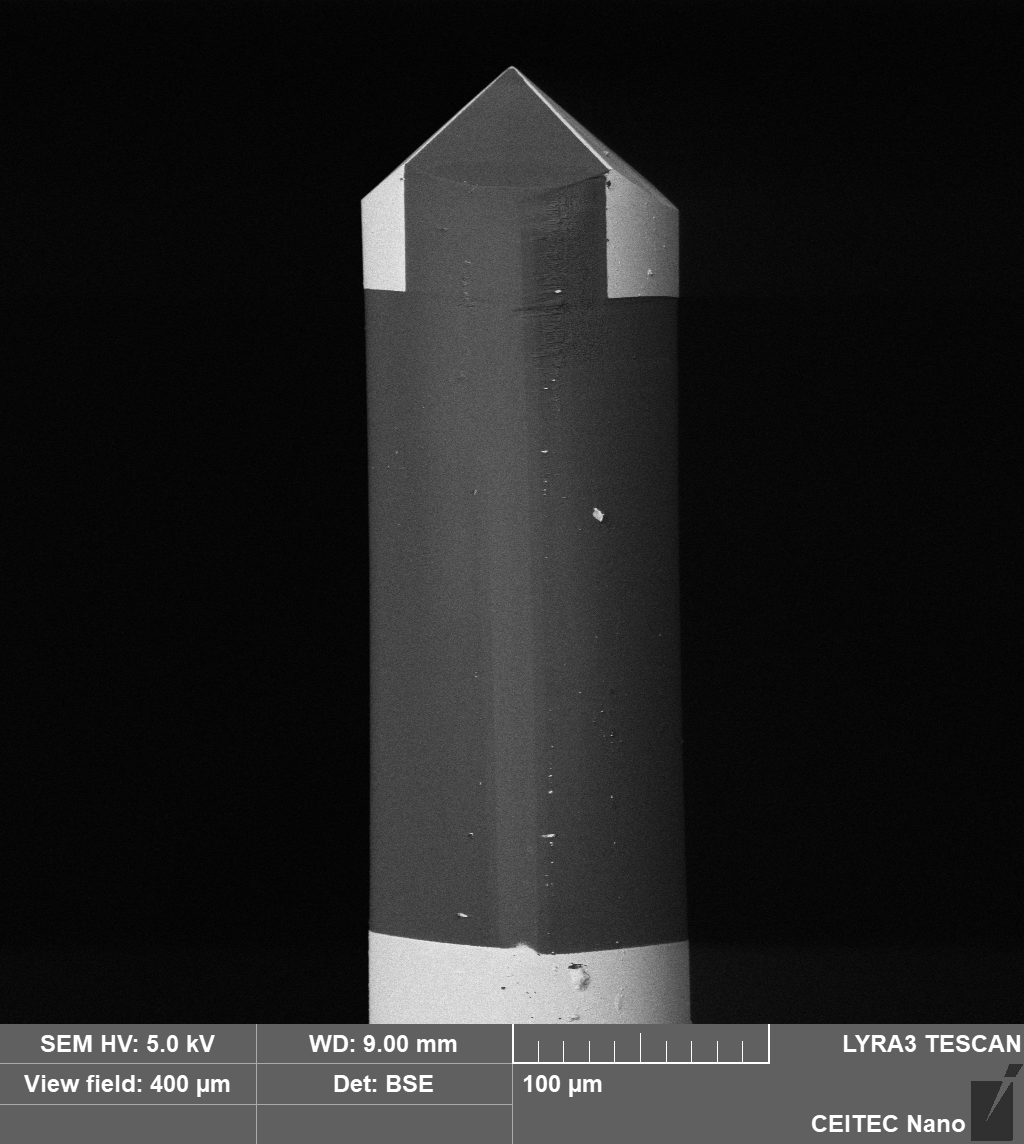 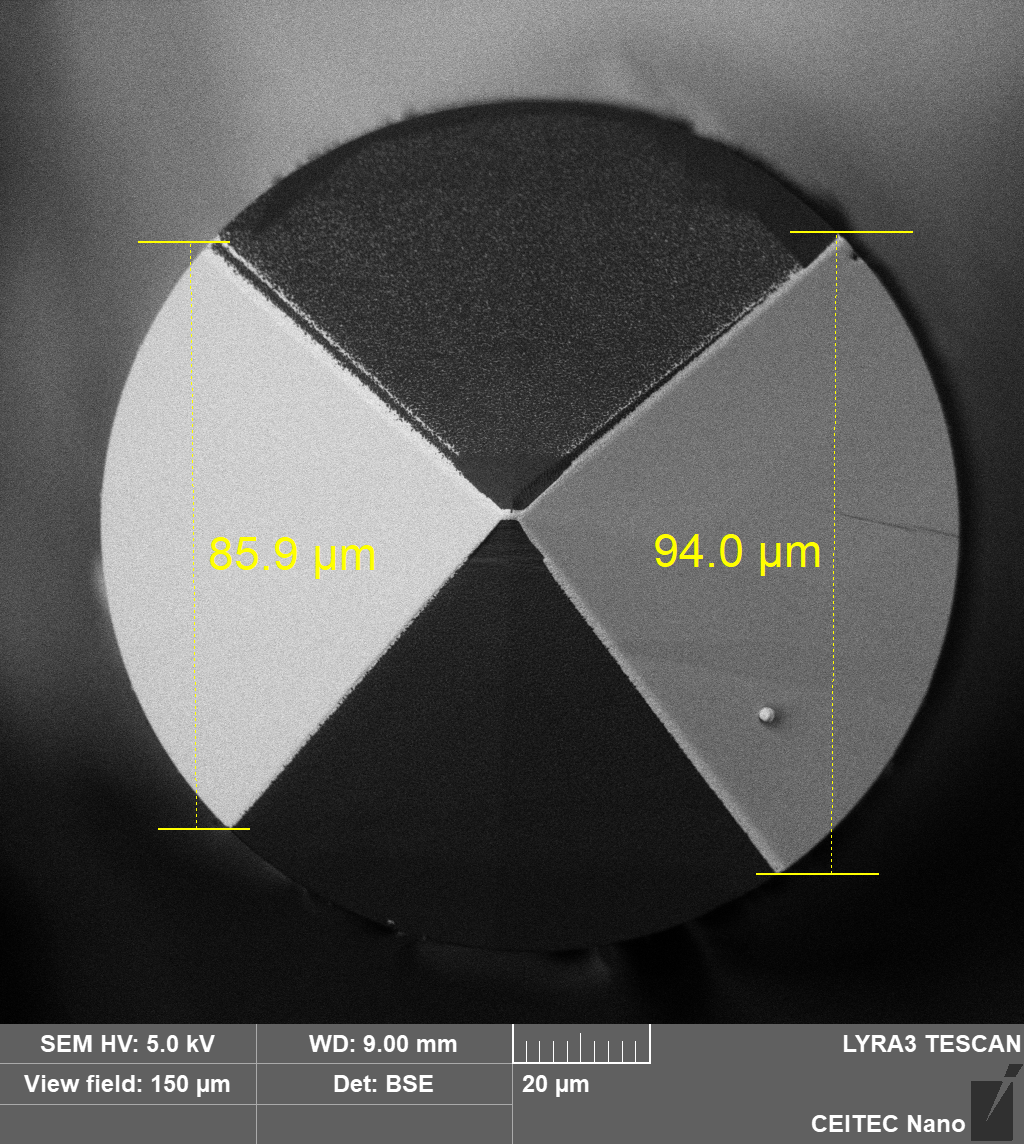 SNOM probe 02
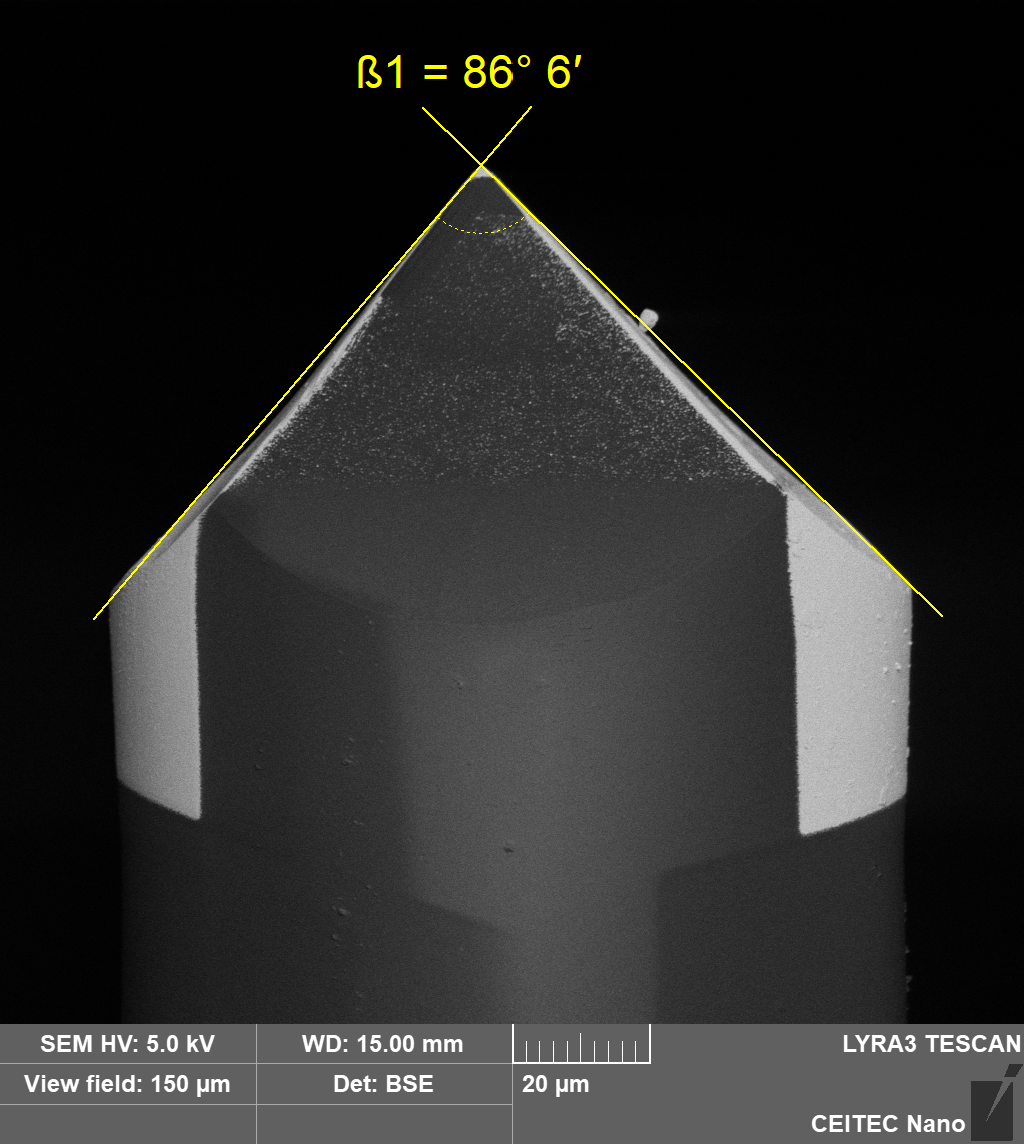 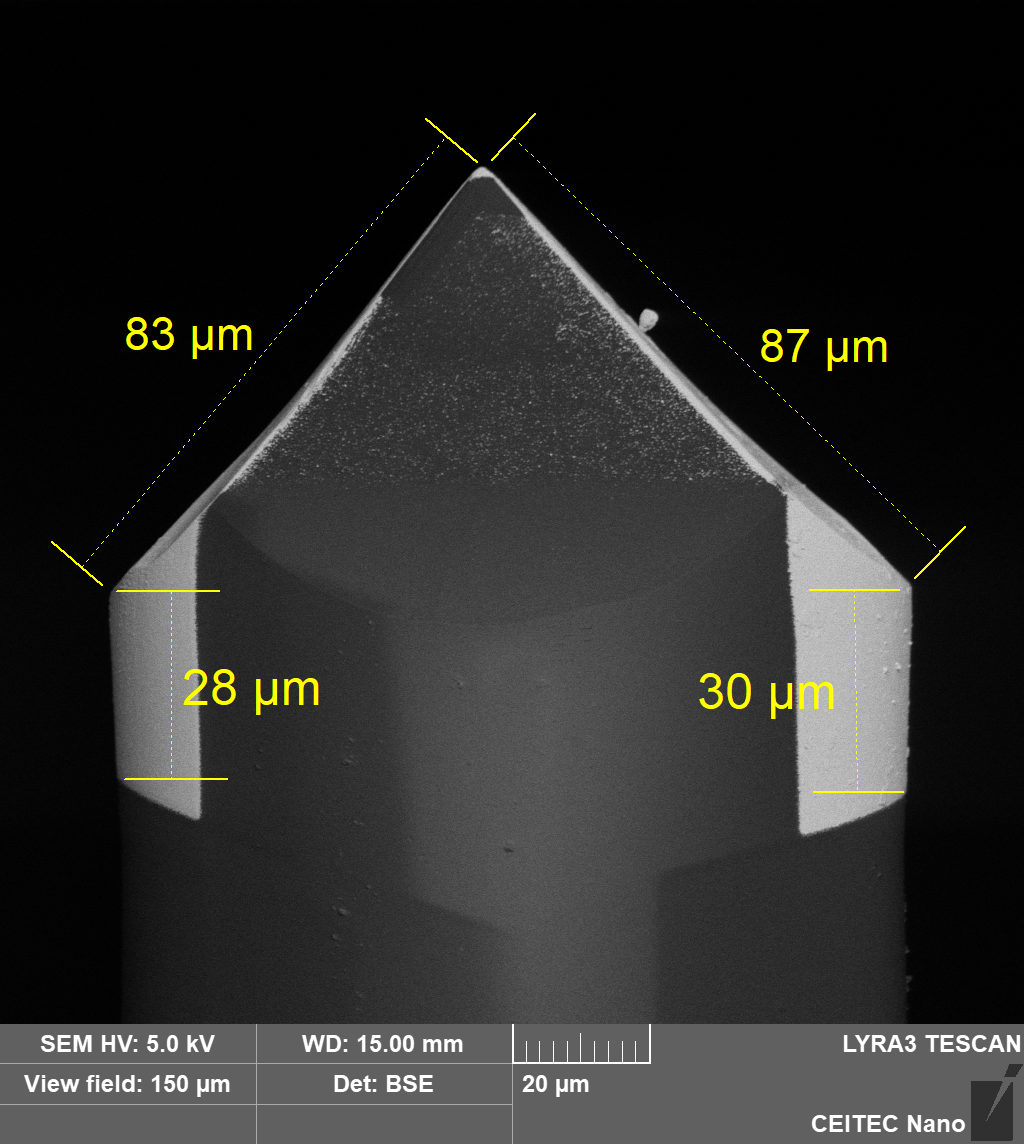 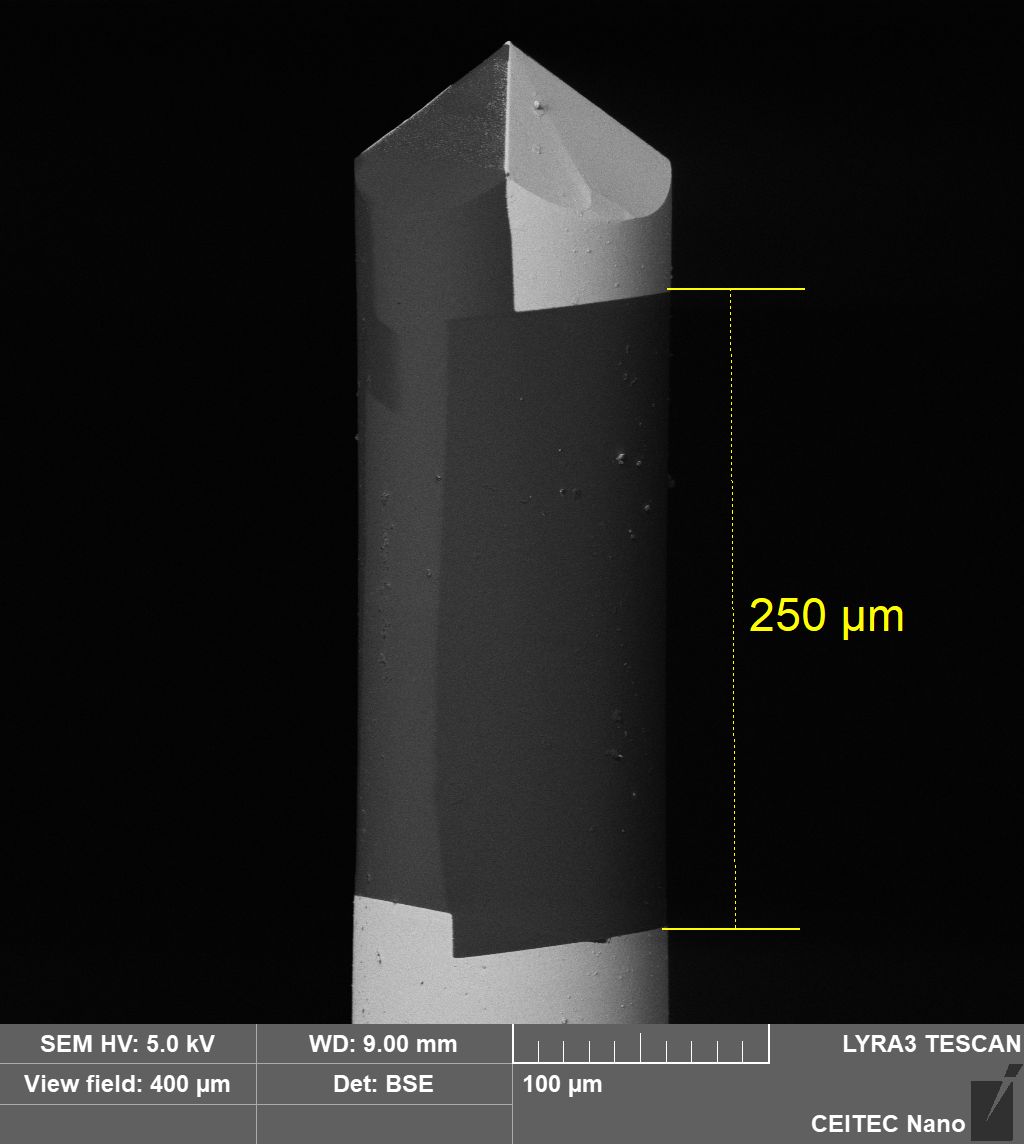 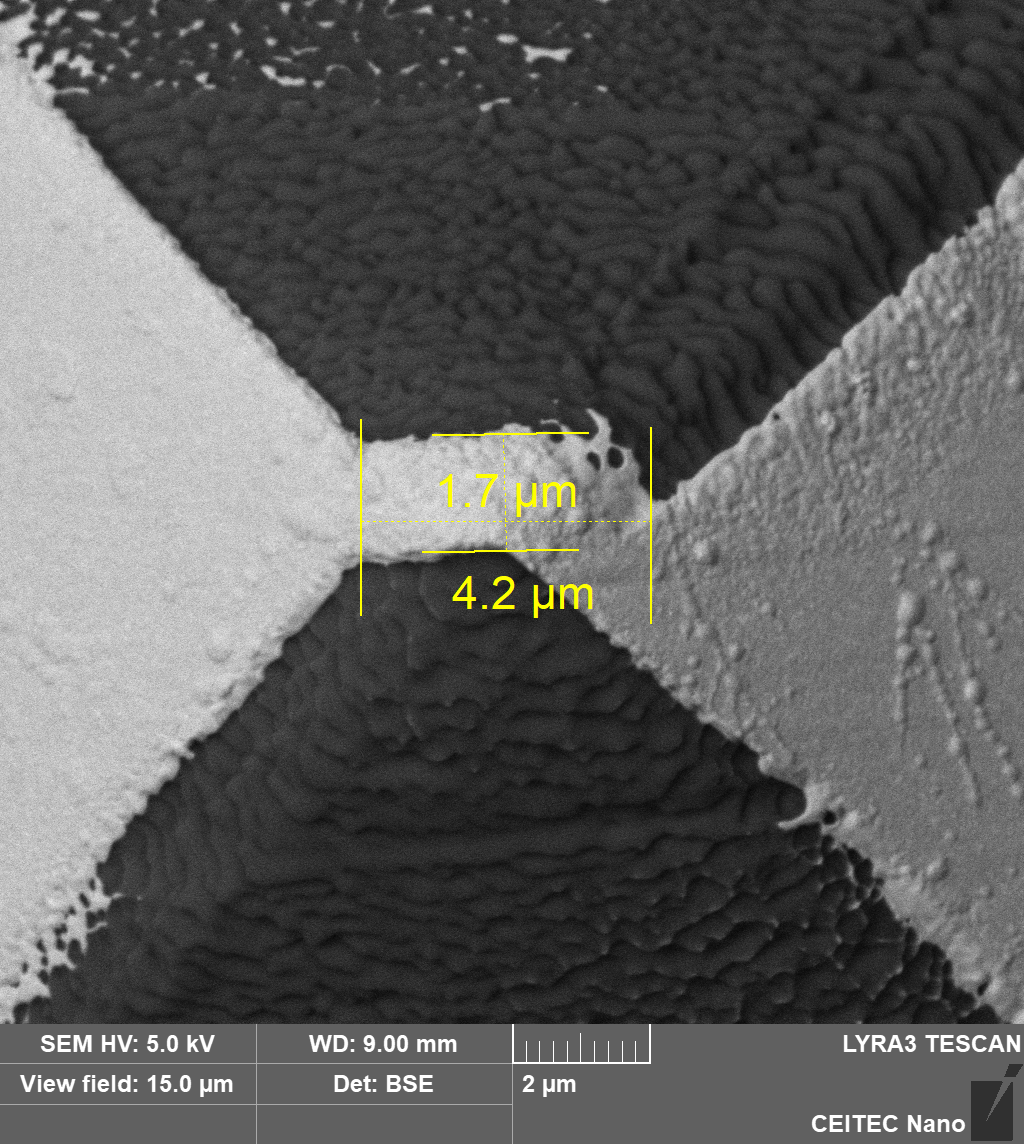 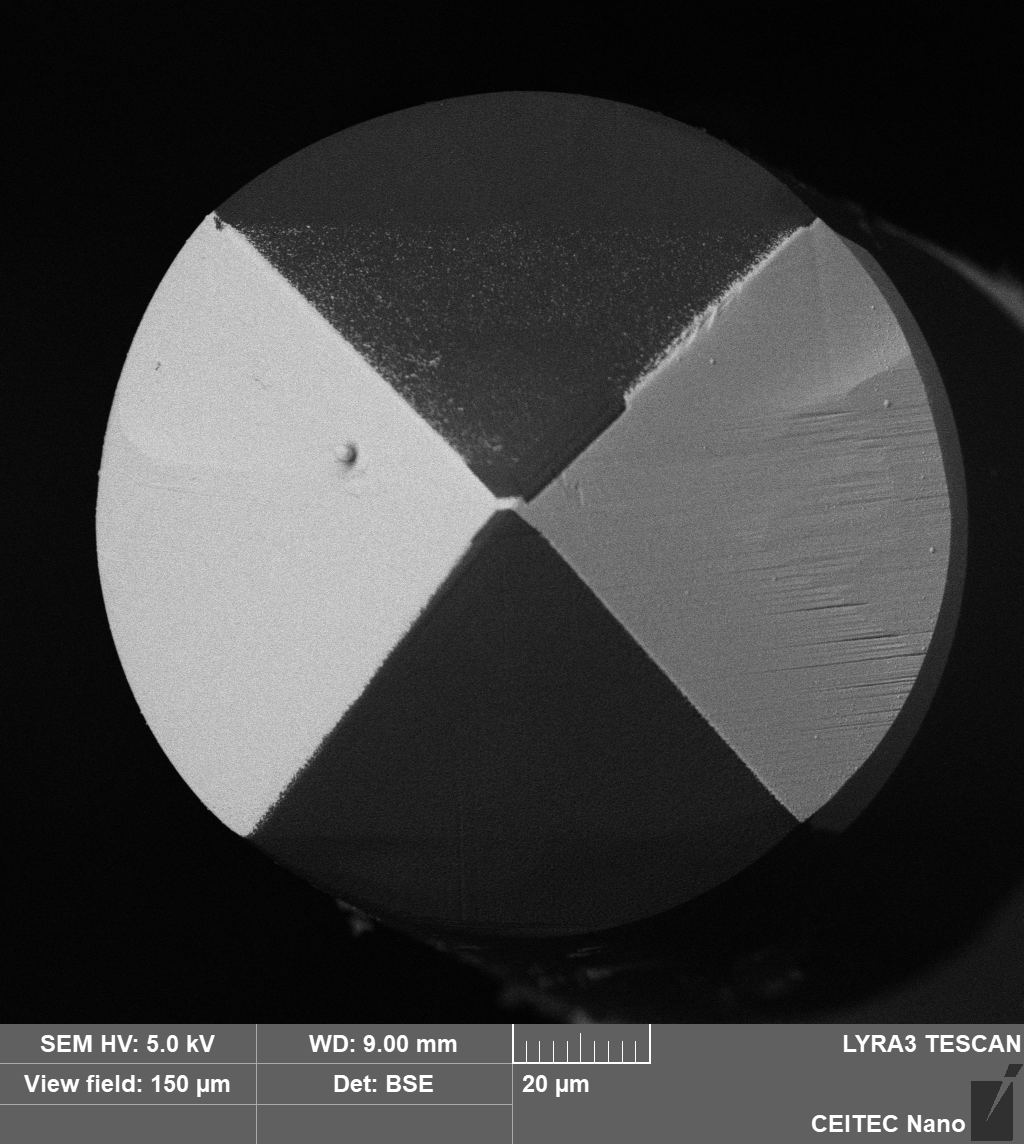 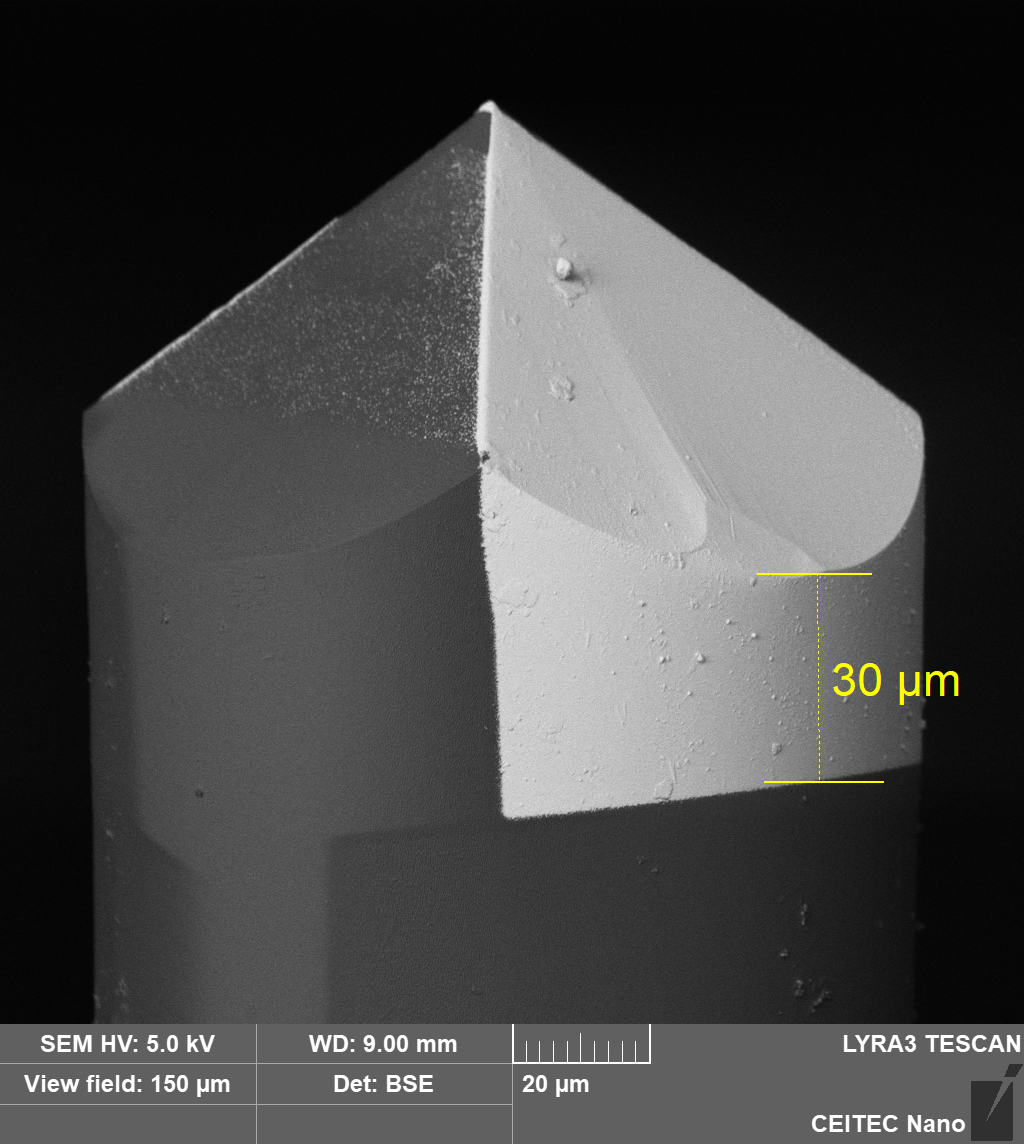 SNOM probe 04
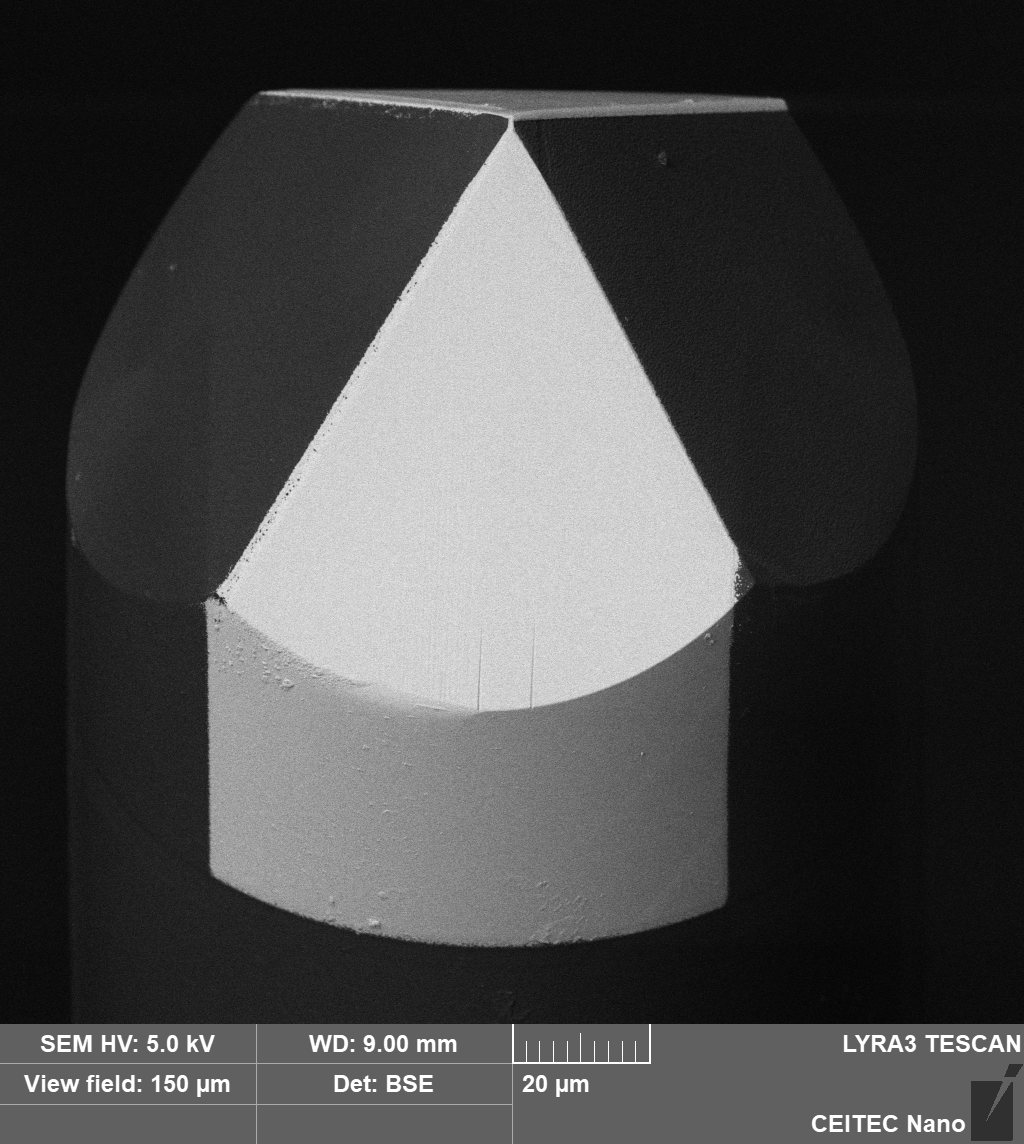 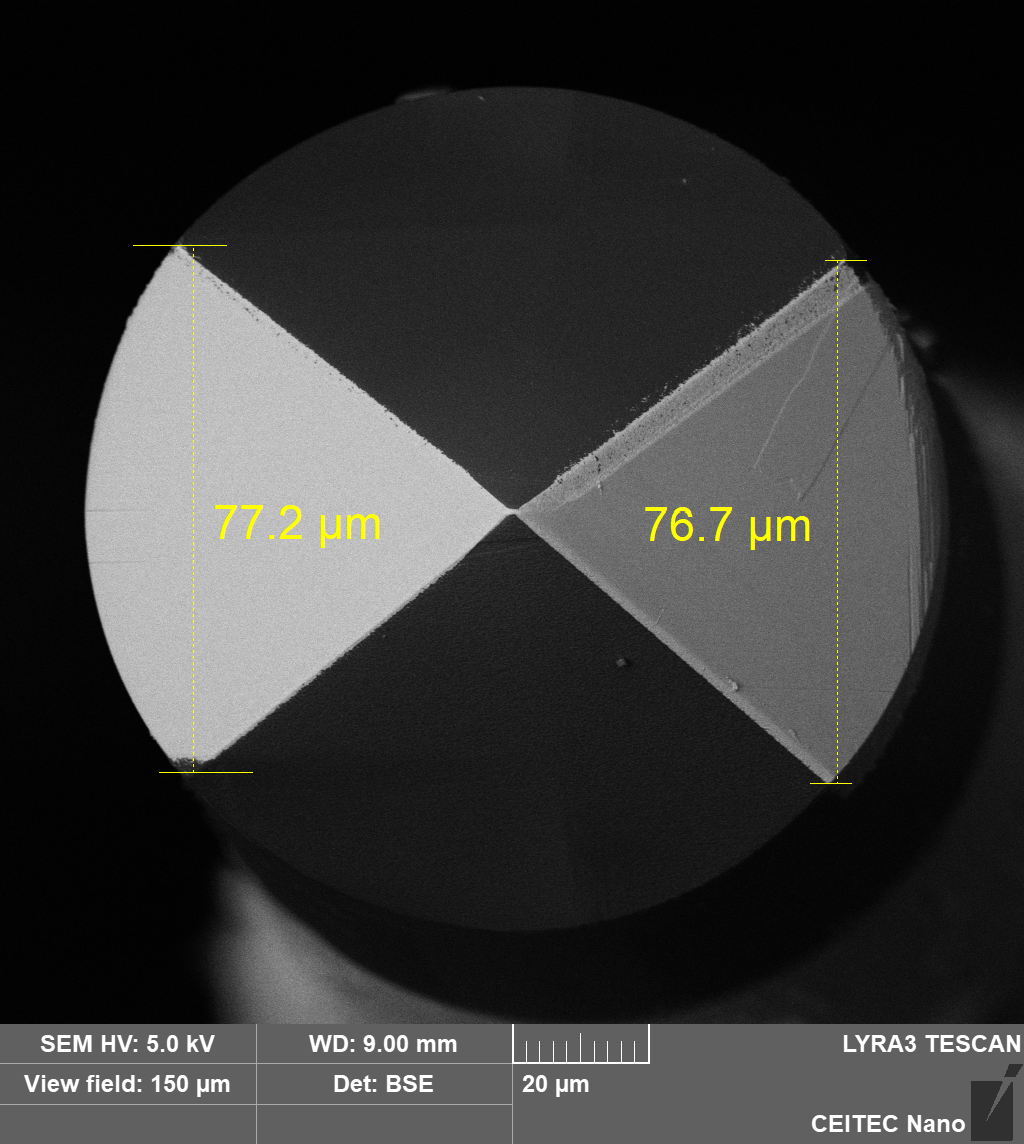 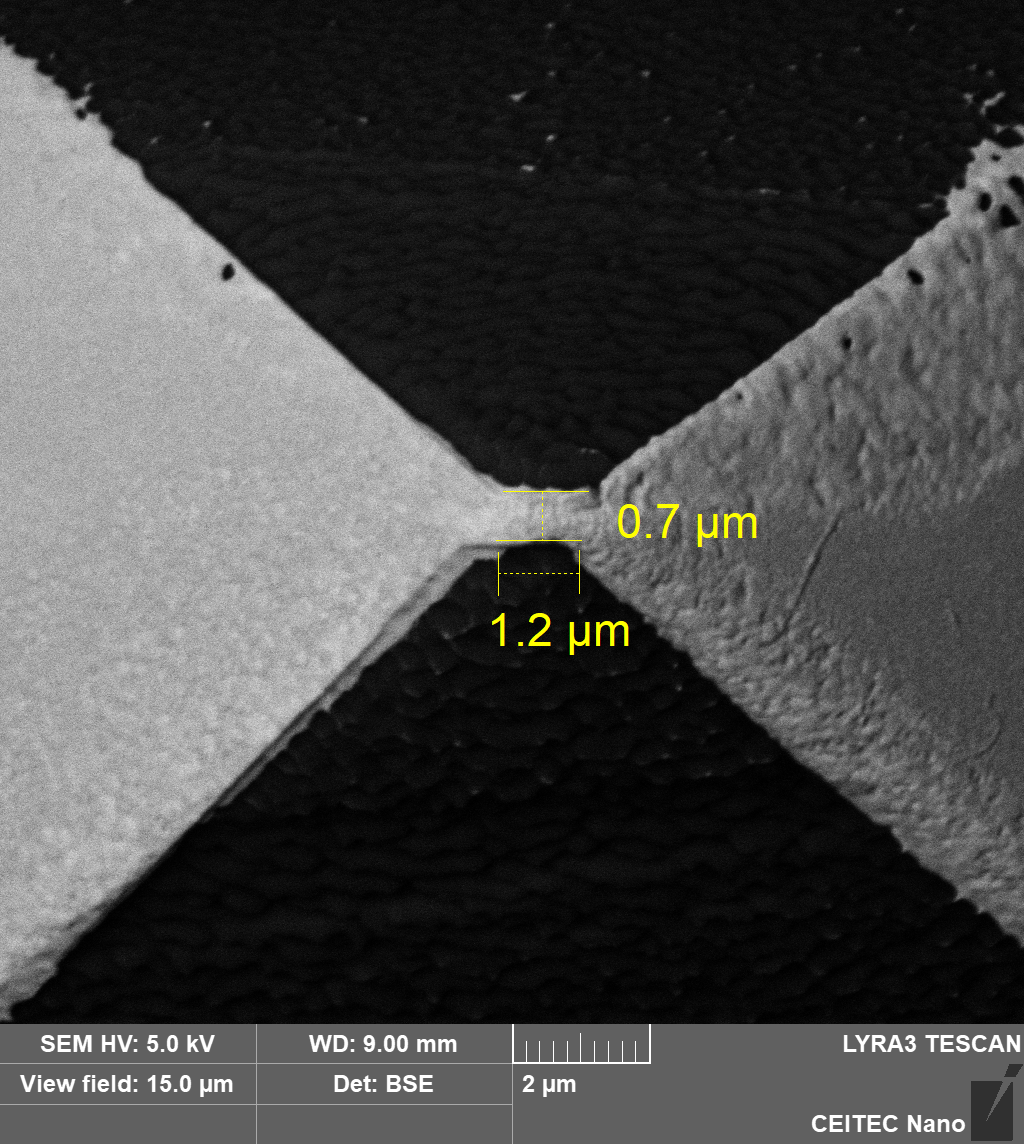 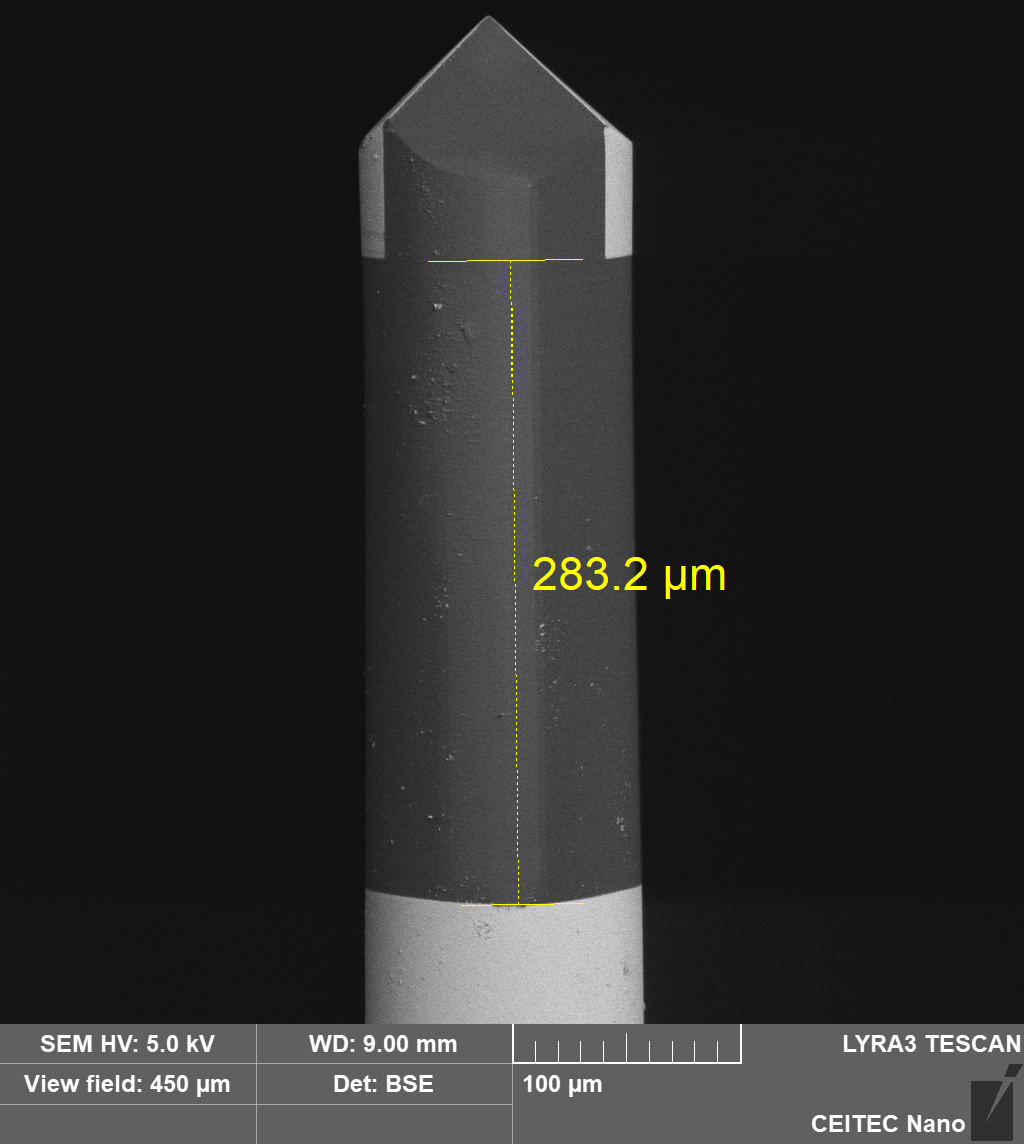 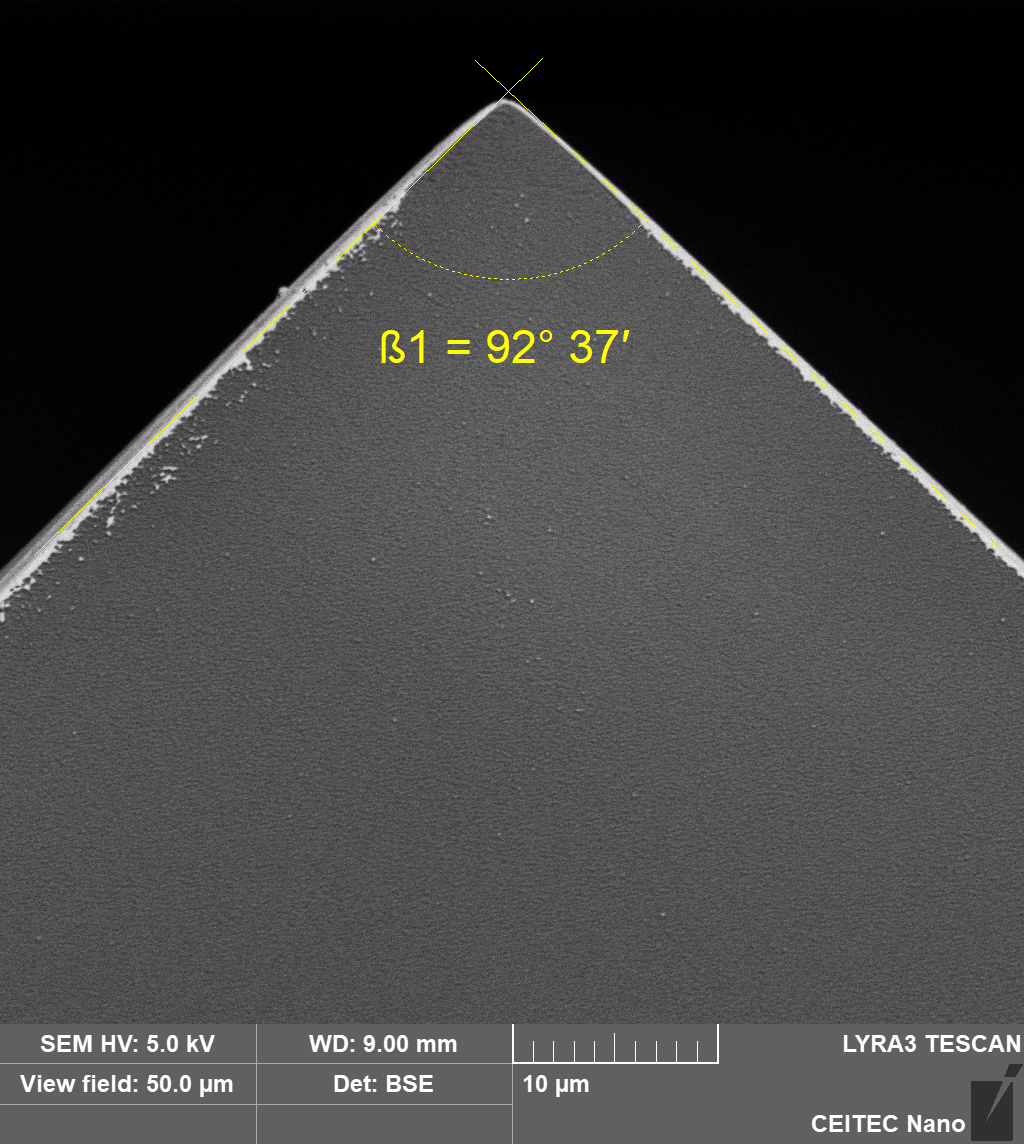 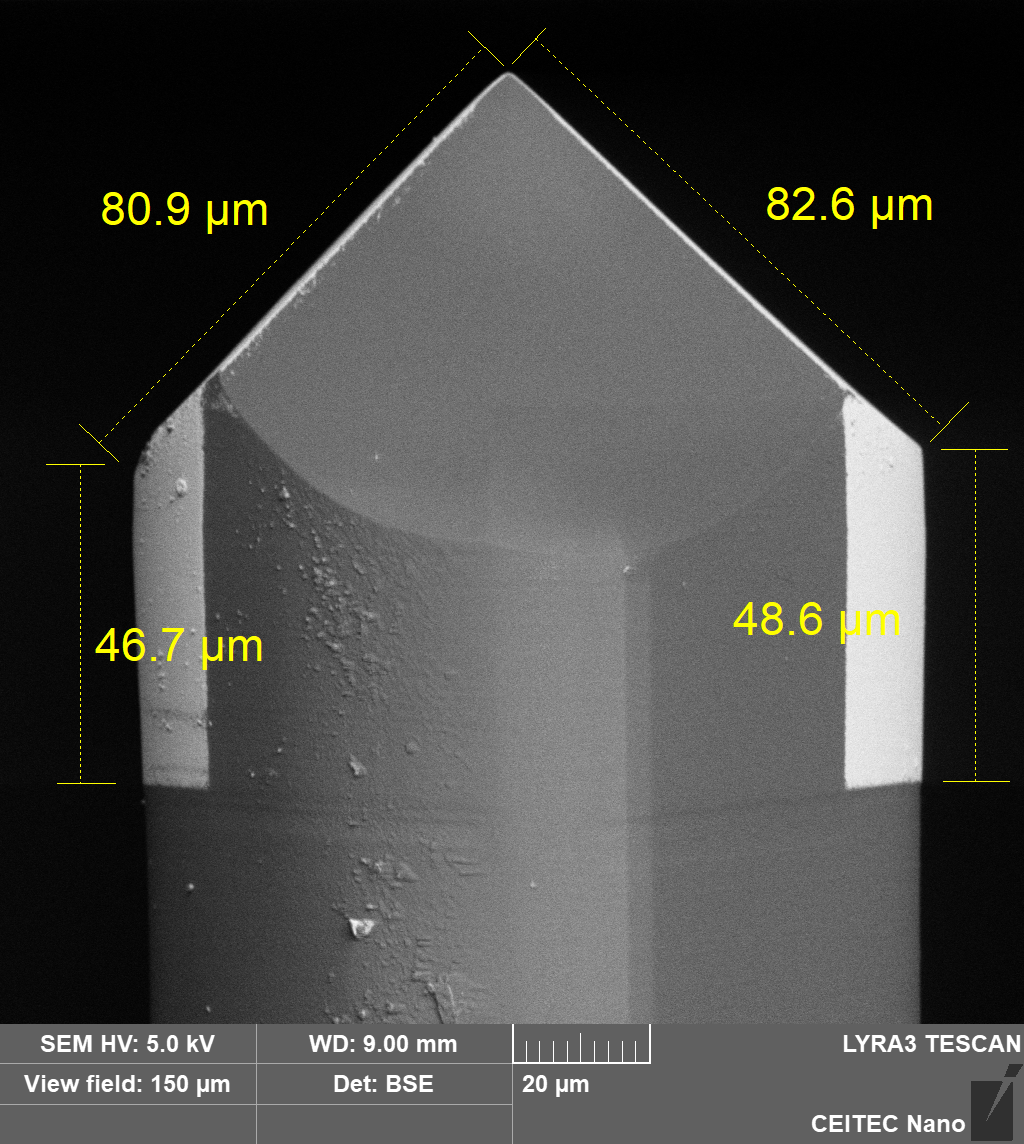